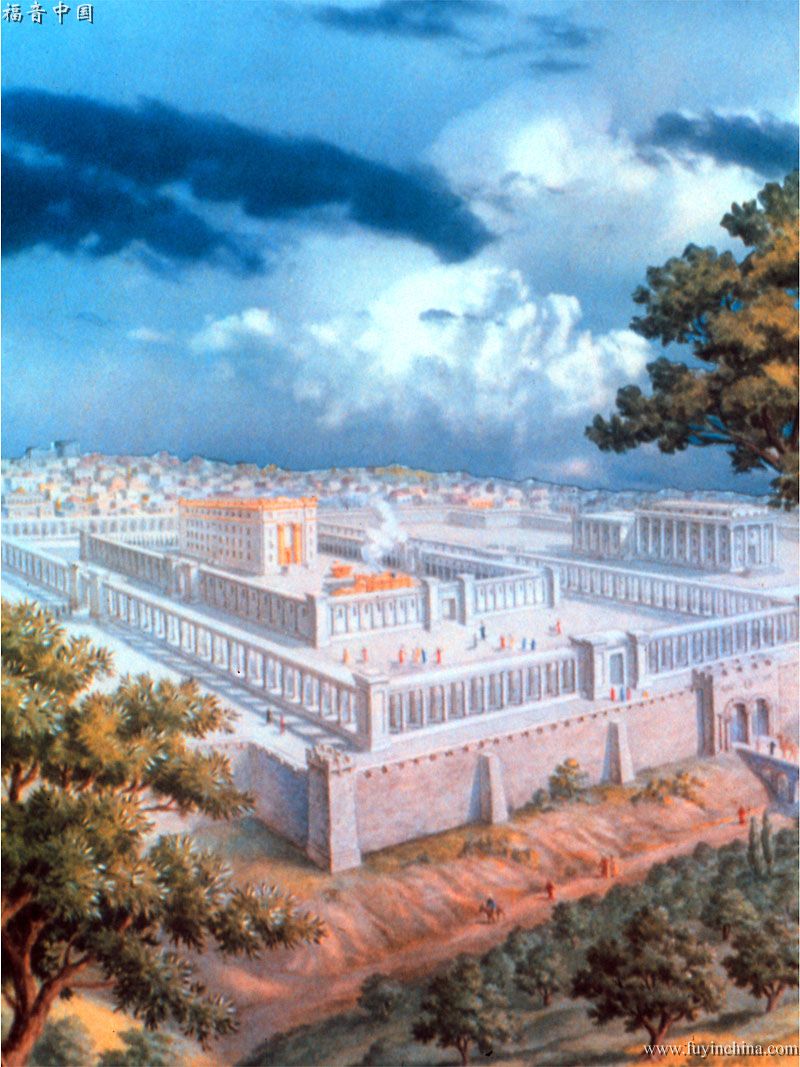 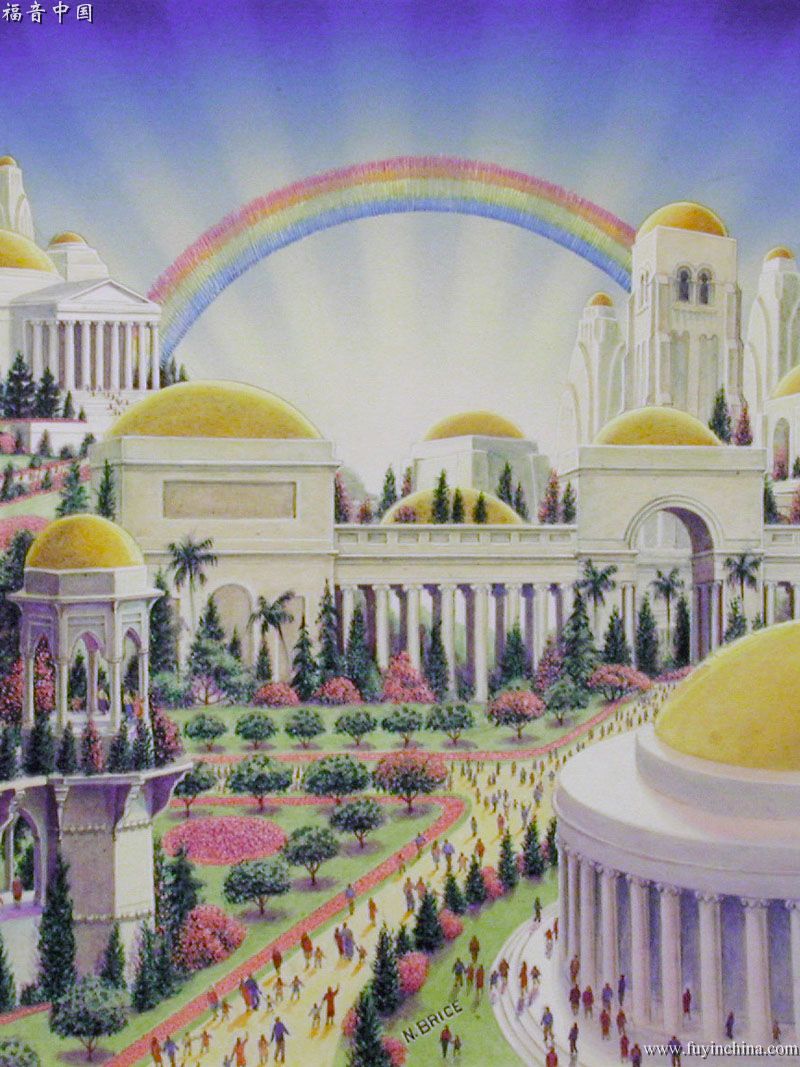 Lección 11 para el 16 de marzo de 2024
EL ANHELO DE DIOS EN SION
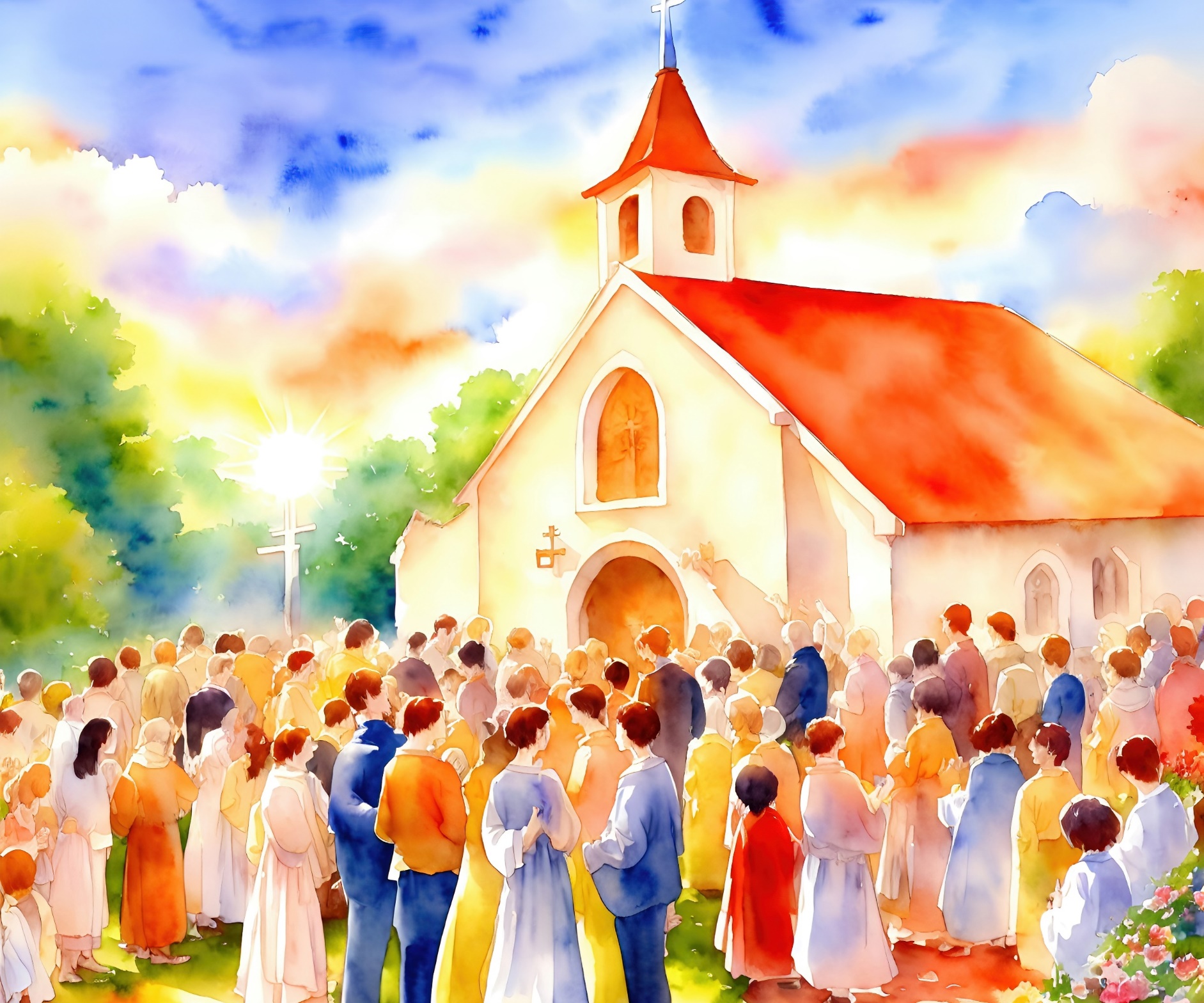 “Anhelo y ardientemente deseo los atrios del Señor. Mi corazón y mi carne cantan al Dios vivo”
(Salmo 84:2)
Sion es el nombre del monte donde se asentaba la fortaleza de Jebús (Jerusalén), la cual se conocía también con el nombre de Sion. Desde que David la conquistó, Sion pasó a llamarse “la ciudad de David” (2S. 5:6-7). Con el tiempo, Sion se usó como un nombre para referirse a toda la ciudad de Jerusalén (incluida la zona del Templo) o, incluso, a todo el pueblo de Israel (Sal. 48:2; 126:1).
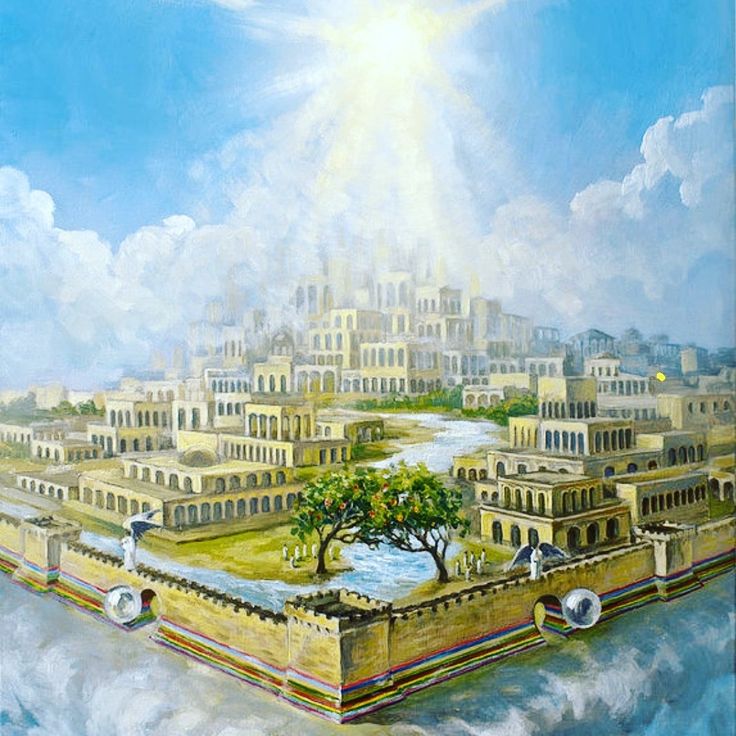 En Salmos, Sion es mencionada 38 veces. Se destaca como la morada de Dios, el lugar desde donde Él envía ayuda y salvación (Sal. 9:11; 14:7; 20:2).
Si queremos encontrarnos con Dios, acudamos a Sion (Sal. 84:7). Allí, Dios recibe la alabanza (Sal. 9:11; 65:1). Allí, los redimidos estaremos en la compañía del Cordero (Ap. 14:1).
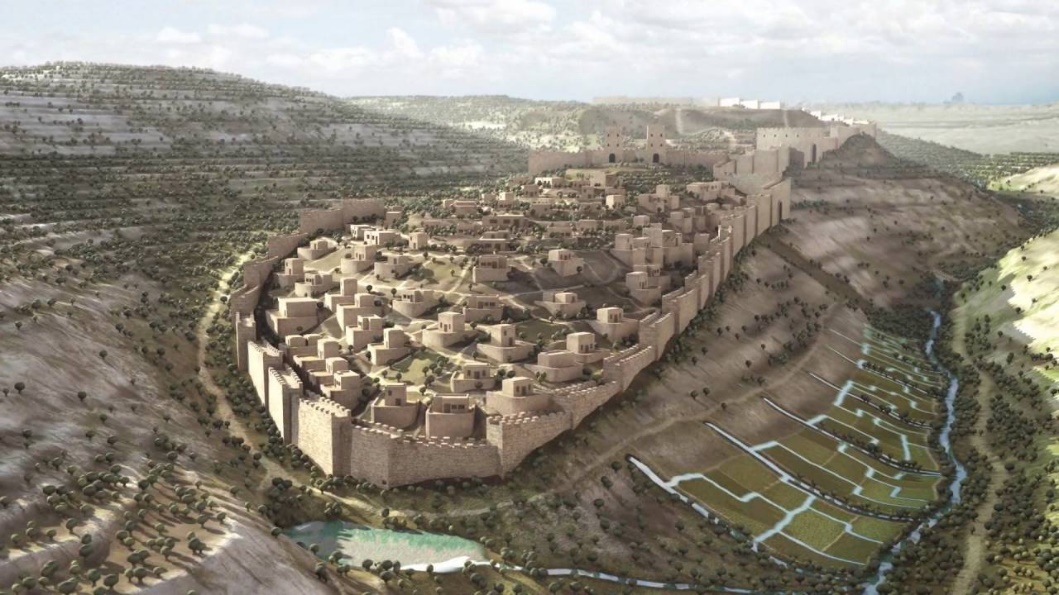 Los atrios de Sion (Salmo 84).
La paz de Sion (Salmo 122).
Los nacidos en Sion (Salmo 87).
El Refugio de Sion (Salmo 46).
El monte inamovible de Sion (Salmo 125).
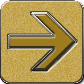 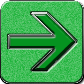 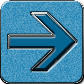 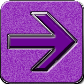 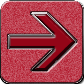 “Anhela mi alma y aun ardientemente desea los atrios de Jehová; mi corazón y mi carne cantan al Dios vivo” (Salmo 84:2)
LOS ATRIOS DE SION
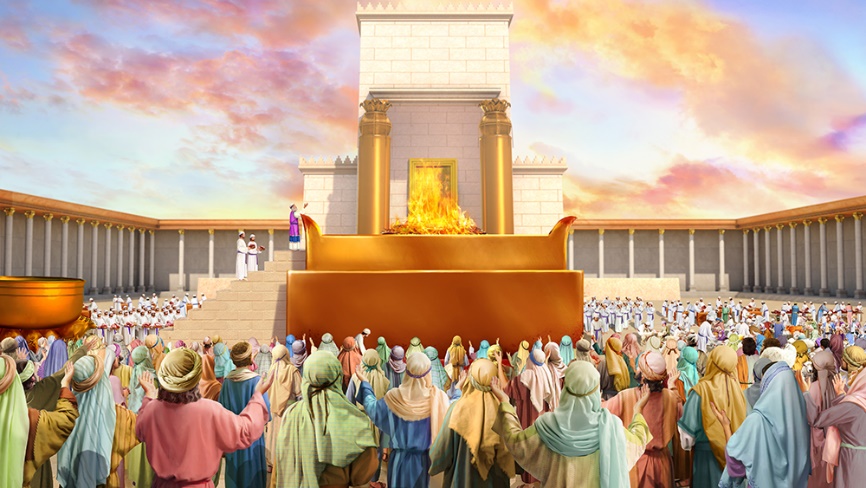 Ya que físicamente ningún ser humano puede estar en los atrios de Sion (la morada de Dios en el Cielo), el Señor nos ha otorgado la oración como el medio para hablar con Él y hacerle nuestras peticiones (Salmo 84:8-9).
Dios responde nuestras oraciones y es para nosotros “sol” –de cuyos rayos irradia bendición–, y escudo protector (Salmo 84:11).
LA PAZ DE SION
“Pedid por la paz de Jerusalén; sean prosperados los que te aman” (Salmo 122:6)
Salmo 122 pertenece a un grupo de salmos llamados “graduales”, “de ascensión”, o “de los peregrinos”. Eran cantados mientras los grupos de peregrinos acudían a Jerusalén para celebrar las fiestas anuales.
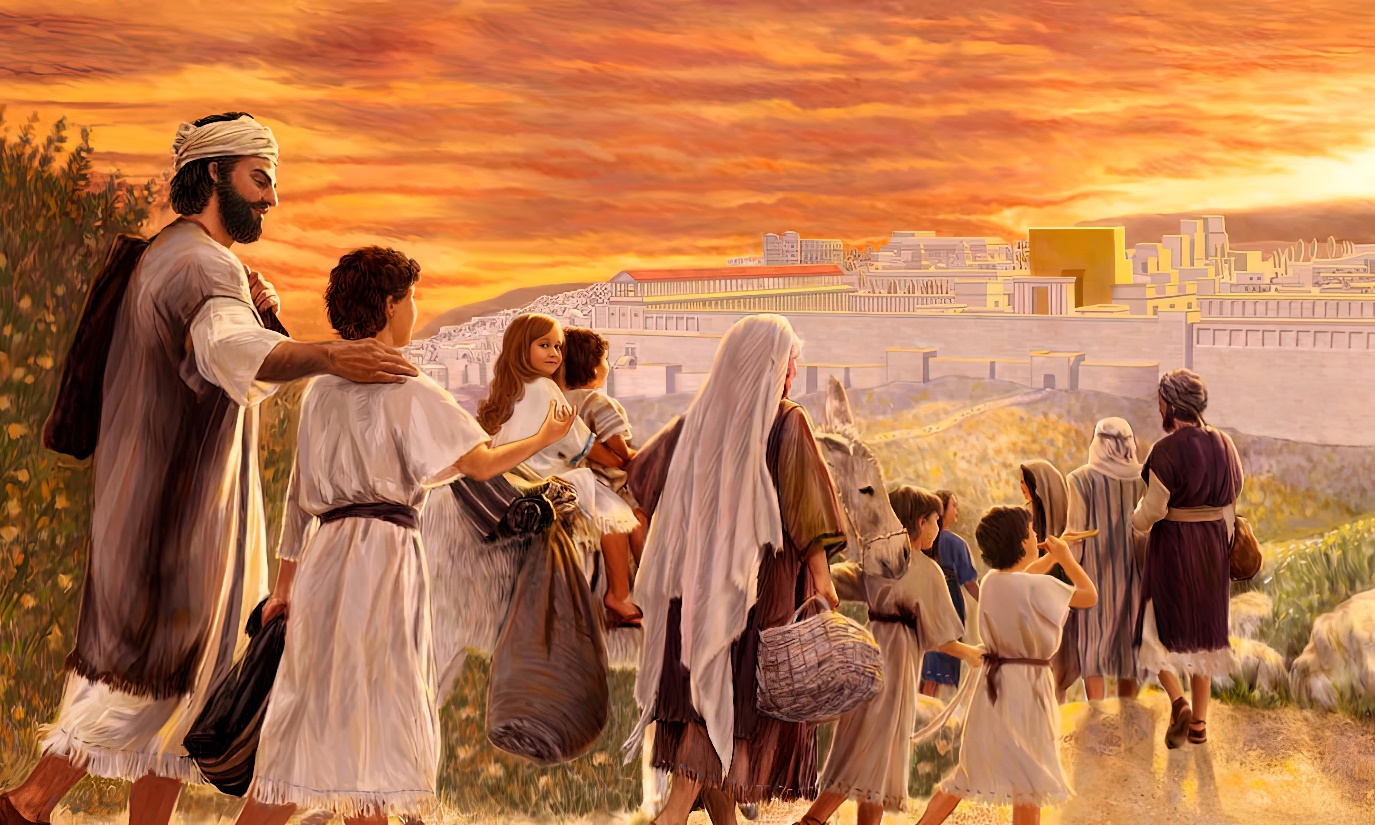 Al ascender al monte Sion, los peregrinos irrumpían en una alegre alabanza: “Jerusalén, ¡ya estamos dentro de tus puertas!” (Sal. 122:2 DHHe).
Al subir a Sion, todos alaban a Dios (Sal. 122:4). Era también el momento de resolver los problemas judiciales y encontrar justicia (Sal. 122:5).
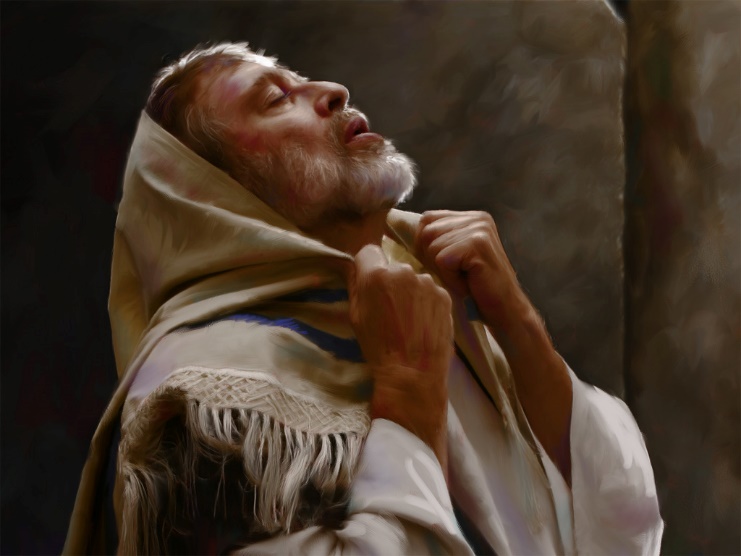 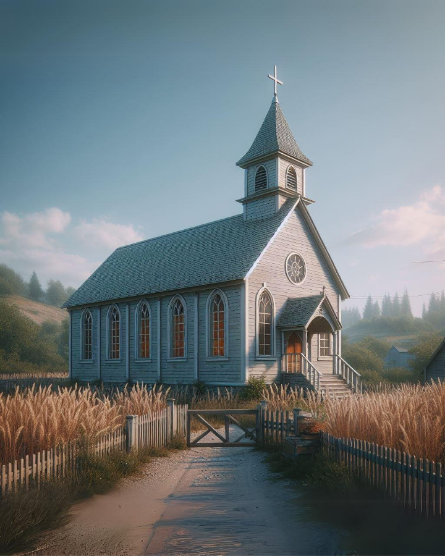 Pero lo que más destaca del salmo 122 es la oración por la paz:
Los que se alegran al encontrarse con Dios, buscarán el bien de su iglesia (Sal. 122:9).
LOS NACIDOS EN SION
“Y de Sion se dirá: Este y aquél han nacido en ella, y el Altísimo mismo la establecerá” (Salmo 87:5)
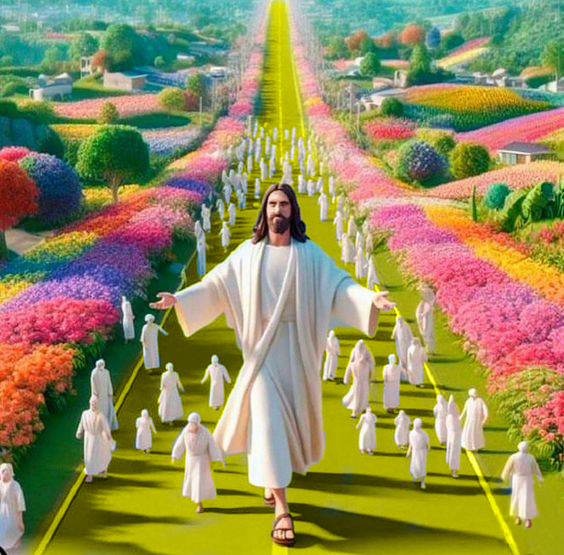 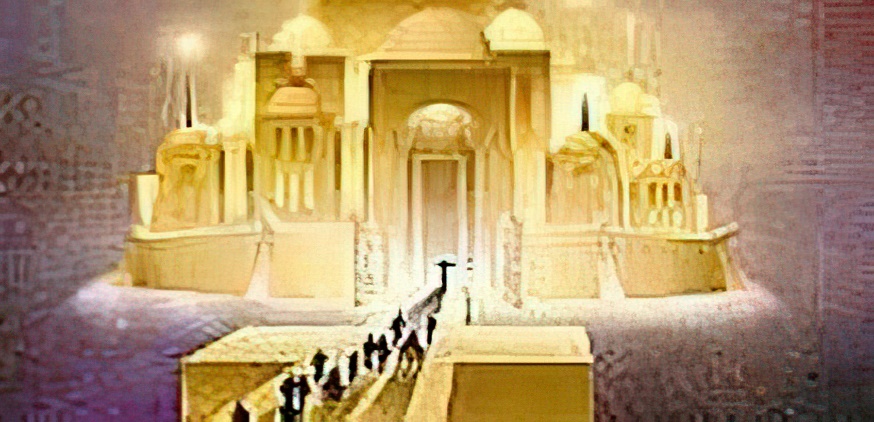 EL REFUGIO DE SION
“Jehová de los ejércitos está con nosotros; nuestro refugio es el Dios de Jacob” (Salmo 46:11)
Ante los problemas que puedan surgir a nuestro alrededor, “Dios es nuestro amparo y fortaleza, nuestro pronto auxilio en las tribulaciones” (Sal. 46:1).
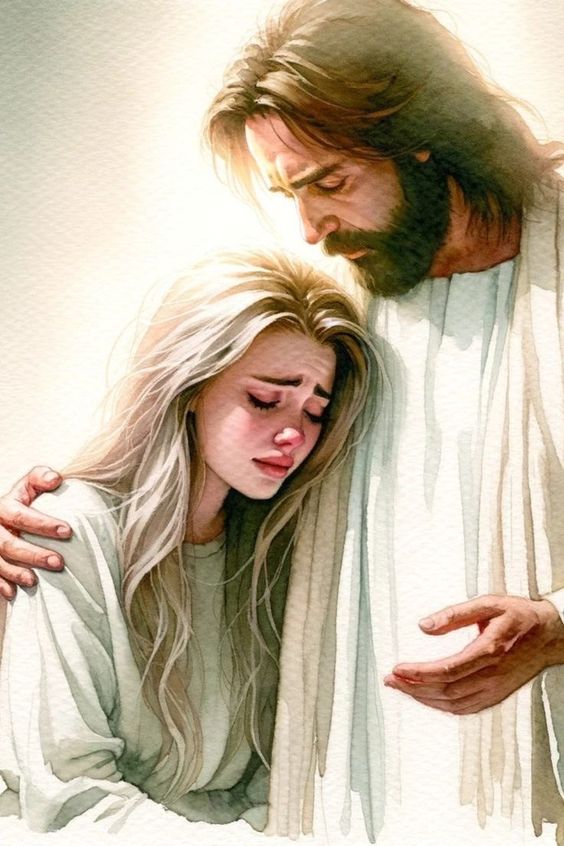 Aquellos que no conocen a Dios actúan impetuosamente causando calamidades, desastres y guerras (Sal. 46:2-3, 6). Pero Dios tiene la capacidad de detener esas guerras, y de actuar ante la calamidad y los desastres (Sal. 46:9).
Al igual que los versículos que nos hablan de la protección de Dios están diseminados a lo largo del salmo 46, Dios deja mostrar su poder protector aquí y allá (Sal. 48:5, 7-8, 11).
Sin embargo, aún debemos esperar al momento definitivo, cuando Dios será “exaltado entre las naciones; enaltecido […] en la tierra” (Sal. 46:10b).
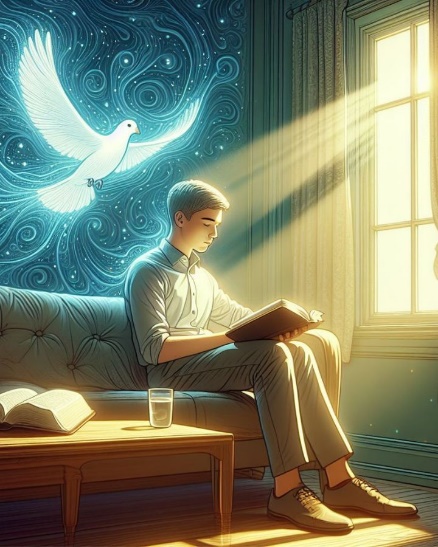 Mientras tanto, se nos da la seguridad de que Dios, desde su santuario, nos da vida (Sal. 46:4), y nos pide que esperemos con paciencia, manteniendo nuestra comunión con Él: “Estad quietos, y conoced que yo soy Dios” (Sal. 46:10a).
EL MONTE INAMOVIBLE DE SION
“Los que confían en Jehová son como el monte de Sion, que no se mueve, sino que permanece para siempre” (Salmo 125:1)
El quiasmo de Salmo 125 nos muestra una gran enseñanza:
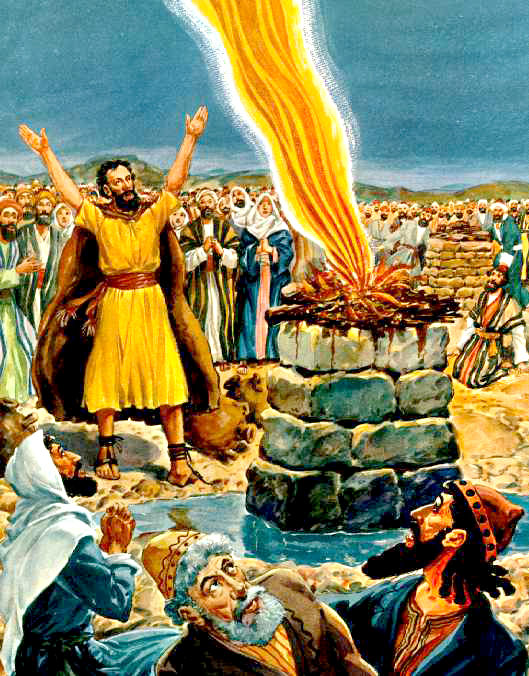 Hay momentos en los que nos puede parecer mejor dejarnos vencer por el pecado, pero sigamos confiando. Dios tiene reservado para nosotros algo maravilloso. “Paz sea sobre Israel” (Sal. 125:5).
“Si vuestro ojo está fijo en el blanco, si está dirigido hacia el cielo, la luz celestial llenará vuestra alma, y las cosas terrenales parecerán insignificantes e insípidas. Los propósitos del corazón cambiarán y las admoniciones de Jesús serán atendidas... Vuestros pensamientos se dirigirán a la gran recompensa de la eternidad. Todos vuestros planes se harán con respecto a la vida futura e inmortal... La religión bíblica se entretejerá en toda vuestra vida diaria”
E. G. W. (La maravillosa gracia de Dios, 31 de agosto)